Schifffahrtskongress Bremen 2014
Human Resources in schwierigen Zeiten
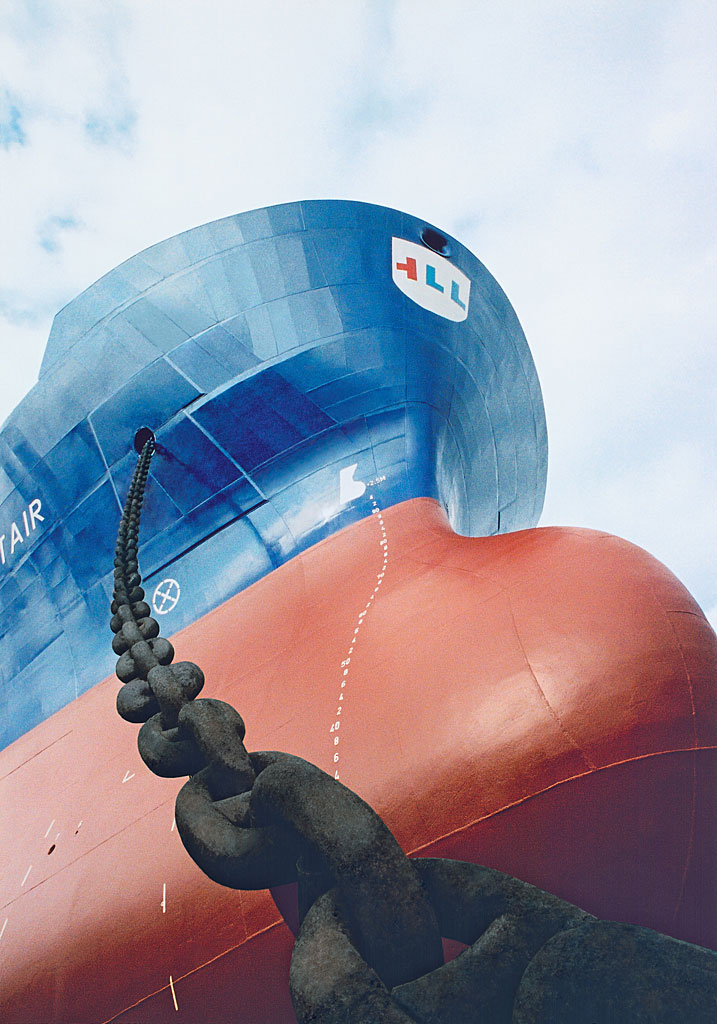 Dr. Max Johns
[Speaker Notes: Titel präzisieren]
Beschäftigungswirkung der dt. Seeschifffahrt
Arbeitsplätze insg.:
ca. 480.000
+100.100
+285.000
95.228
Quelle: Oxford Economics, VDR
[Speaker Notes: Bitte indirekt und induziert ggf. zu einer Zahl aufaddieren, sonst Verwirrung.

Direkte Beschäftigung:
VDR Zahl, aus Landbeschäftigung, See bei der Knappschaft-Bahn-See sozialversicherungspfichtig Beschäftigte und die übr. Seeleute.

OE hat den Schifffahrtsbegriff erweitert und greift hier auf die Defnition von EUROSTAT zurück, die Hilfsdienstleistungen hinzuzählt geht mehr in Richtung Hafendienstl., Lotswesen, Leuchttürme etc.
Sowie Vermietung von Transportequipment ohne Crew]
Die deutsche Handelsflotte
Aktuelle Krise
Ölkrise
WK II
Tonnage-Steuer
Schifffahrts-krise
WK I
Quelle: BSH/ VDR
1.100 TEU: CAPEX + OPEX vs. Chartereinnahmen
Schiff = Arbeitsplätze
40 auf See
  4 direkt an Land 
  5 indirekt an Land

Wichtig: Sekundärmarkt
Soz.vers.pflichtig Beschäftigte an Bord
Gehälter für Auszubildende
Quelle: Bundesinstitut für Berufsbildung - Oktober 2013  ; VDR
Einstiegsgehälter von Akademikern
Quelle: WSI-Lohnspiegel-Datenbank; VDR
Stiftung Schifffahrtsstandort Deutschland
2013: über 3.000 Anträge 
Unterstützung der Ausbildung
Schiffsmechanikern
NOA
TOA
„Ausfahrer“
Fördermittel: € 20 Mio
HR während der Krise
Ausbilden für die Zukunft
Maritimes Bündnis stärken 
Stiftung nutzen
SBVO neu ausrichten 
Schiffsmechaniker stärken
Einstiegstarife ermöglichen
Vielen Dank!
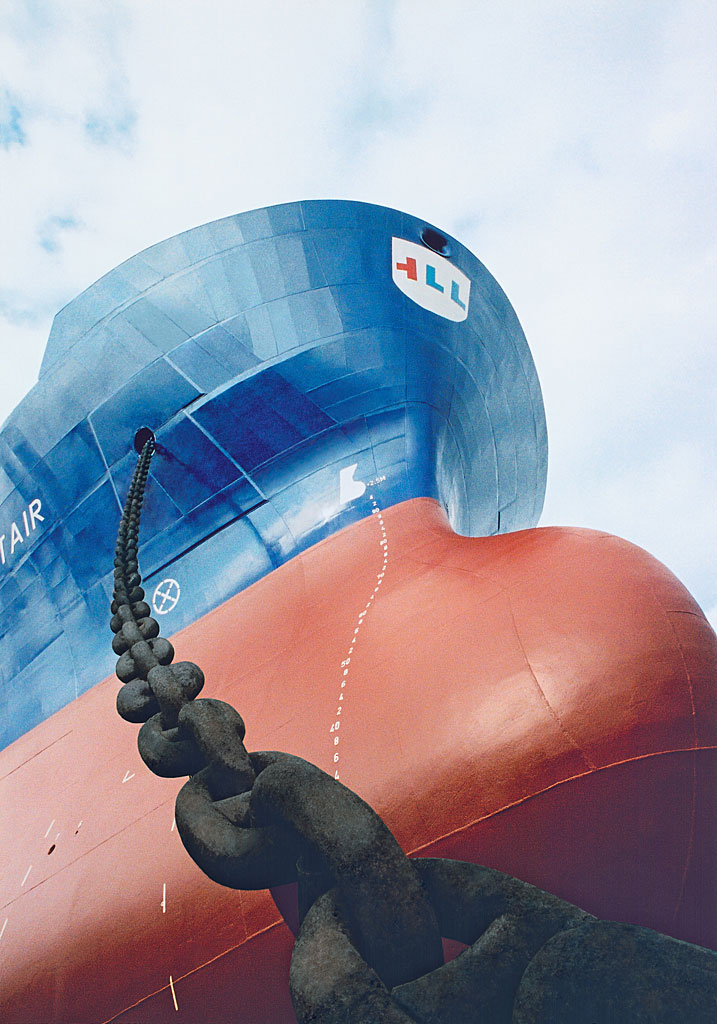 Dr. Max Johns
[Speaker Notes: Titel präzisieren]